CSG523/ Desain dan Analisis Algoritma
Dynamic Programming
Intelligence, Computing, Multimedia (ICM)
What is dynamic programming ?
The word programming stands for planning not for computer programming.
The word dynamic is related with the manner in which the tables used in obtaining the solution are constructed
CSG523/ Desain dan Analisis Algoritma
2
What is dynamic programming ?
Dynamic programming strategy is related with divide and conquer strategy because both of them are based on dividing a problem in subproblems. However there are some differences  between these two approaches:
in decrease and conquer approaches the subproblems are usually independent so all of them have to be solved
in dynamic programming approaches the subproblems are dependent (overlapping) so we need  the result obtained for a subproblem  many times (so it is important to store it)
CSG523/ Desain dan Analisis Algoritma
3
Top down approach illustration
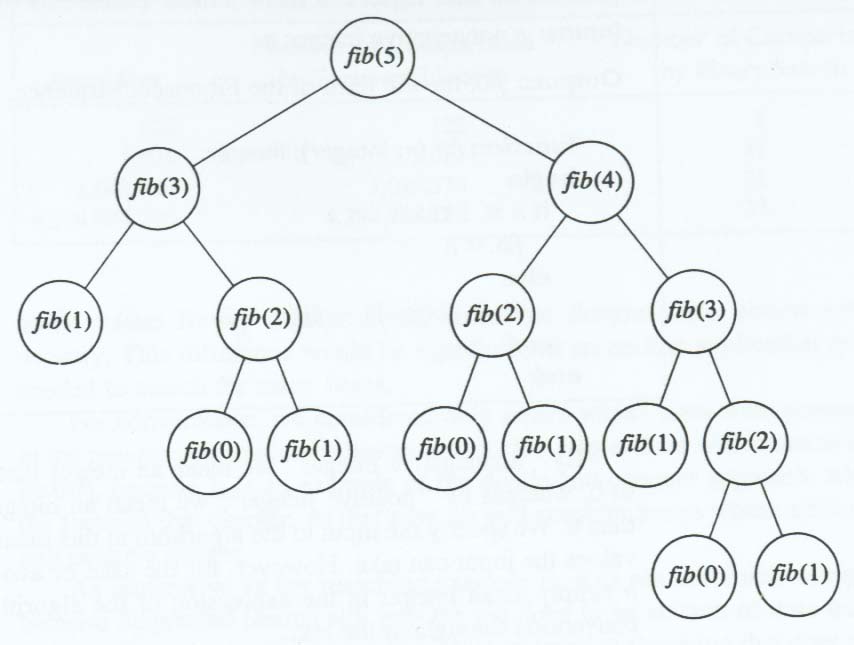 CSG523/ Desain dan Analisis Algoritma
4
Bottom-up approach illustration
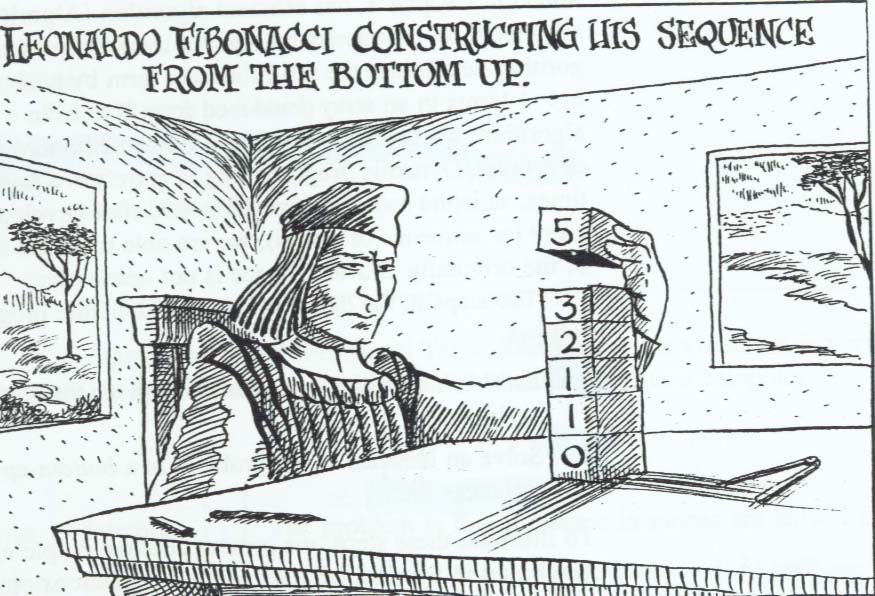 CSG523/ Desain dan Analisis Algoritma
5
The steps in the development of a dynamic programming
Establish a recursive property that gives the solution to an instance of the problem
Solve an instance of the problem in a bottom-up fashion by solving smaller instance first
CSG523/ Desain dan Analisis Algoritma
6
Application: Fibonacci
Algorithm 1 nth Fibonacci using Divide-and-Conquer
	problem: determine the nth term in the fibo sequence
	inputs: a nonnegative integer n
	outputs: fib, the nth term of the fibo sequence
	
	function fib(n:integer):integer;
	begin
		if (n=1) or (n=2)  then
			fib:=1
		else
			fib:=fib(n-1)+fib(n-2)
		end
	end;
Complexity ?
CSG523/ Desain dan Analisis Algoritma
7
Construction dynamic programming
Establish a recursive property in terms of F, it is
8
Solve the instance of the problem by computing the 1th and 2nd term of fibonacci sequence
Example. F[5]
Compute 1th term: F[1]=1
Compute 2nd term: F[2]=1
Compute 3rd term: F[3]=F[2]+F[1]=2
Compute 4th term: F[4]=F[3]+F[2]=3
Compute 5th term: F[5]=F[4]+F[3]=5
CSG523/ Desain dan Analisis Algoritma
9
The array F used to compute fibo
CSG523/ Desain dan Analisis Algoritma
10
Algorithm 2 nth Fibonacci using Dynamic Programming
	problem: determine the nth term in the fibo sequence
	inputs: a nonnegative integer n
	outputs: fib2, the nth term of the fibo sequence
	
	function fib2(n:integer):integer;
	var
		f: array[1..n] of integer;
		i: index;
	begin
		f[1]:=1;
		if n > 1 then
			f[2]:=1;
			for i := 3 to n
			begin
				f[i]:=f[i-1]+f[i-2]
			end
		end
		fib2:=f[n];
	end;
Complexity ?
CSG523/ Desain dan Analisis Algoritma
11
Exercises: binomial coefficient
Computing a binomial coefficient C(n,k)
                1    if k=0  or n=k
C(n,k)= 
                  C(n-1,k)+C(n-1,k-1)   otherwise
Efficiency:
Problem size: (n,k)
Dominant operation: addition

T(n,k) >= 2 min{k,n-k}

T(n,k) Є Ω(2 min{k,n-k} )
Top-down approach:
comb(n,k)
  IF (k=0) OR (n=k) THEN 
     RETURN 1
  ELSE
     RETURN comb(n-1,k)+comb(n-1,k-1)
CSG523/ Desain dan Analisis Algoritma
12
Exercises: Construct a bottom-up approach
?
CSG523/ Desain dan Analisis Algoritma
13
Answer: binomial coef.
Computing a binomial coefficient C(n,k)              
					1                                if k=0  or n=k
C(n,k)= 
                  	C(n-1,k)+C(n-1,k-1)   otherwise
Bottom-up approach:  constructing the Pascal’s triangle
                0    1    2      …    k-1               k
        0      1
        1      1     1
        2      1     2   1
        …
        k       1                …                          1 
        …
        n-1    1                    C(n-1,k-1)         C(n-1,k)
        n        1                                             C(n,k)
14
Answer: binomial coef.
Algorithm:

Comb(n,k)
FOR i:=0,n DO
  FOR j:=0,min{i,k} DO
     IF (j=0) OR (j=k) 
    THEN C[i,j]:=1
    ELSE
       C[i,j]:=C[i-1,j]+C[i-1,j-1]
RETURN C[n,k]
Efficiency:

Problem size: (n,k)
Dominant operation: addition

T(n,k)=(1+2+…+k-1) +(k+…+k)
         =k(k-1)/2+k(n-k)

T(n,k) Є (nk)
CSG523/ Desain dan Analisis Algoritma
15
Exercises: binary search
What is the best approach for this algorithm ?
CSG523/ Desain dan Analisis Algoritma
16
Dynamic Programming(optimization problem)
CSG523/ Desain dan Analisis Algoritma
17
Dynamic programming is also related to greedy strategy since both of them can be applied to optimization problems which have the property of optimal substructure
CSG523/ Desain dan Analisis Algoritma
18
The steps in the development of a dynamic programming
Establish a recursive property that gives the optimal solution to an instance of the problem.
Compute the value of an optimal solution in a bottom-up fashion.
Construct an optimal solution in a bottom-up fashion.
CSG523/ Desain dan Analisis Algoritma
19
The principle of optimality
It is said to apply in a problem if an optimal solution to an instance of a problem always contains optimal solution to all subinstances.
	Dynamic programming may be used only when the principle of optimality holds.
CSG523/ Desain dan Analisis Algoritma
20
Application:  discrete knapsack
Hypothesis:  
         the capacity C and the dimensions d1,…,dn are natural numbers

The problem can be reformulated as:
	find (s1,s2,…,sn)  with si in {0,1} such that:
		     s1d1 +…+ sndn <= C			(constraint)
                  s1p1 +…+ snpn  is maximal                   (optimization criterion)

Remark
	the greedy technique can be applied but it does not guarantee the optimality
CSG523/ Desain dan Analisis Algoritma
21
Example:  n=3, 
C=5,  
d1=1, d2=2, d3=3
p1=6, p2=10, p3=12

Relative profit:

pr1=6, pr2=5, pr3=4
Greedy idea:
Sort decreasingly the set of objects on the relative profit (pi/di)
Select the elements until the knapsack is overloaded

Greedy solution:  (1,1,0)

Total value:   V=16
Remark:  this is not the optimal solution;  the solution (0,1,1) is better since V=22
CSG523/ Desain dan Analisis Algoritma
22
Analyzing the structure of an optimal solution
Let P(i,j) be the generic problem of selecting from the set of objects {o1,…,oi} in order to fill in a knapsack of capacity j.

Remarks:
P(n,C) is the initial problem
If i<n, j<C then P(i,j) is a subproblem of P(n,C)
Let s(i,j) be an optimal solution of P(i,j). There are two situations:
si=1  (the object oi is selected) => this lead us to the subproblem P(i-1,j-di) and if s(i,j) is optimal then s(i-1,j-di) should be optimal
si=0 (the object oi is not selected) => this lead us to the subproblem P(i-1,j) and if s(i,j) is optimal then s(i-1,j) should be optimal
         Thus the solution s has the optimal substructure property
CSG523/ Desain dan Analisis Algoritma
23
2. Find a recurrence relation
Let V(i,j) be the total value corresponding to an optimal solution of P(i,j)
               0           if i=0  or j=0      (the set is empty or the                  				              knapsack has not capacity at all)

V(i,j) =    V(i-1,j)             if di>j  or V(i-1,j)>V(i-1,j-di)+ pi   (either the object i 				doesn’t fit the knapsack or by selecting it we obtain a worse 				solution than by not selecting it)           
                V(i-1,j-di)+pi     otherwise
24
The recurrence relation can be written also as:

               0                                               if i=0  or j=0

V(i,j) =    V(i-1,j)                                      if di>j

               max{V(i-1,j), V(i-1,j-di)+ pi }     if di<=j

Remarks:  
for the problem P(n,C) the table V has (n+1) rows and (C+1) columns 
V(n,C) gives us the value corresponding to the optimal solution
25
Example:

               0        		if i=0  or j=0

V(i,j) =    V(i-1,j)           if di>j

               
		   max{V(i-1,j), V(i-1,j-di)+ pi }     				if di<=j


d:   1   2   3 =weight
p:   6  10  12 = profit
V

      0      1      2      3      4      5
0    0      0      0      0      0      0

1    0      6      6      6      6      6

2    0      6     10     16    16    16

3    0      6     10     16    18    22
26
[Speaker Notes: i sejumlah julah barang +1
J sejumlah max weight + 1]
Algorithm:

computeV (p[1..n],d[1..n],C)
   FOR i:=0,n DO V[i,0]:=0
   FOR j:=1,n DO V[0,j]:=0
   FOR i:=1,n DO
        FOR j:=1,C  DO
           IF j<d[i] THEN V[i,j]:=V[i-1,j]
           ELSE
                V[i,j]:=max(V[i-1,j],V[i-1,j-d[i]]+p[i])
   RETURN V[0..n,0..C]
3.  Developing the recurrence relation

               0                      if i=0  or j=0

V(i,j) =      V(i-1,j)             if di>j

                 max{V(i-1,j), V(i-1,j-di)+ pi }     				     if di<=j
27
Constructing the solution

Example:

      0      1      2      3      4      5
0    0      0      0      0      0      0

1    0      6      6      6      6      6

2    0      6     10     16    16    16

3    0      6     10     16    18    22
Steps:

Compare V[3,5] with V[2,5]. Since they are different it means that the object o3 is selected
Go to V[2,5-d3]=V[2,2]=10 and compare it  with V[1,2]=6. Since they are different it means that also o2 is selected
Go to V[1,2-d2]=V[1,0]=0. Since the current capacity is 0 we cannot select another object

Thus the solution is {o2,o3} or s=(0,1,1)
28
[Speaker Notes: V[2,5-d3] = V[objek kedua, 5(makx weight) – d3(berat barang pertama yang terambil)]
V[1,2-d2] = V[objek kedua, 2(sisa max weight) – (berat barang kedua yang terambil)]
Constructing the solution

Example:

      0      1      2      3      4      5
0    0      0      0      0      0      0

1    0      6      6      6      6      6

2    0      6     10     16    16    16

3    0      6     10     16    18    22
Algorithm:

Construct(V[0..n,0..C],d[1..n])
  FOR i:=1,n DO s[i]:=0
  i:=n;   j:=C
  WHILE j>0 DO
     WHILE (i>1) AND (V[i,j]=V[i-1,j]) 
            DO i:=i-1
     s[i]:=1
     j:=j-d[i]
     i:=i-1
  RETURN s[1..n]
29
Problem 1
Coin changing problem 

By using coins of values {v1,v2,…,vn}  we want to find a subset of coins that total the amount C and the number of used coins is minimal

Let us suppose that vn  > vn-1  > … > v1  =1

Example:
    v1=1    v2=6    v3=10
    C=12

Greedy solution:   10+1+1 (3 coins)    Not optimal !
Better solution:  6+6 (2 coins)
CSG523/ Desain dan Analisis Algoritma
30
The generic problem P(i,j) asks for finding a minimal subset of {v1,v2,…,vi} which covers the value j
        An optimal solution of P(i,j) belongs to one of the classes:
It doesn’t use the coin vi (it is identical to the optimal solution of P(i-1,j))
It uses the coin vi (it contains an optimal solution of P(i,j-vi))
Let R(i,j) be the number of coins corresponding to the optimal solution of P(i,j)
             j                                       if  i=1
R(i,j)=   0                                      if  j=0
             R(i-1,j)                             if vi>j
             min{R(i-1,j),1+R(i,j- vi )}   otherwise

Let Q(i,j) in {0,1} be an indicator of the using of coin i in covering the value j
31
j                                       if  i=1
R(i,j)=   0                                      if  j=0
             R(i-1,j)                             if vi>j
             min{R(i-1,j),1+R(i,j- vi )}   if vi<=j
Example:  C=12,  v:  10, 6, 1
        0     1     2     3     4     5     6     7     8     9     10     11     12   
  
1      0     1     2     3     4     5     6     7     8     9     10     11     12 

2      0     1     2     3     4     5     1     2     3     4     5       6       2 

3      0     1     2     3     4     5     1     2     3     4     1       2       2
32
0           if coin i is not used in the optimal solution of 					P(i,j)
Q(i,j)= 
             1           if coin i is used in the optimal solution of 						P(i,j)
Example:
        0     1     2     3     4     5     6     7     8     9     10     11     12   
  
1      0     1     1     1     1     1     1     1     1     1      1       1       1 

2      0     0     0     0     0     0     1     1     1     1      1       1       1 

3      0     0     0     0     0     0     0     0     0     0      1       1       0
33
0     1     2     3     4     5     6     7     8     9     10     11     12   
  
1      0     1     2     3     4     5     6     7     8     9     10     11     12 

2      0     1     2     3     4     5     1     2     3     4     5       6       2 

3      0     1     2     3     4     5     1     2     3     4     1       2       2
0     1     2     3     4     5     6     7     8     9     10     11     12   
  
1      0     1     1     1     1     1     1     1     1     1      1       1       1 

2      0     0     0     0     0     0     1     1     1     1      1       1       1 

3      0     0     0     0     0     0     0     0     0     0      1       1       0
The first value equal to one starting from bottom
34
Solution construction

Find the minimal value on the last column of R matrix  which corresponds to a one in  Q matrix
Go on the same line on the column placed  vi positions to the left and check if the corresponding value in Q  is one …
CSG523/ Desain dan Analisis Algoritma
35
Construct(R[1..n,0..C],Q[1..n,0..C])
FOR i:=1,n DO S[i]:=0
imin=n
WHILE Q[imin,C]=0 DO imin:=imin-1
i:=imin
j:=C
WHILE j>0 AND i>0 DO
    IF Q[i,j]=1 THEN S[i]:=S[i]+1
                                j:=j-v[i]
    ELSE  i:=i-1
IF j=0 THEN RETURN S[1..n]
ELSE  “ it doesn’t exist a solution”
This can happen only if v[1]<>1
CSG523/ Desain dan Analisis Algoritma
36
Exercises
Compute the optimum solution for the following knapsack problem
	C=30, n=3. Determine which items are inserted into the knapsack.
CSG523/ Desain dan Analisis Algoritma
37